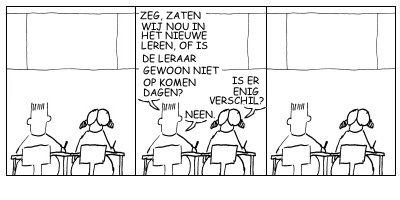 Lesson study 2                              Team 1
1 Onderzoeksvraag
Hoe kunnen we cognitief begaafde leerlingen autonoom laten werken aan les xxx:xxx:xxx door middel van instructiefilmpjes (voorkennis geactiveerd via flip the classroom; en aanvullende instructiefilmpjes voor nieuwe leerinhouden). 
We willen daarmee de zelfredzaamheid (zelf inschatten welke hulp (geen, instructiefilmpje, klasleerkracht) ze wanneer nodig hebben om leerinhouden te verwerken), de motivatie (nieuwsgierig, uitgedaagd en geconcentreerd), en zelfevaluatie (in welke mate ze aanvoelen de les verworven te hebben) stimuleren. Andere factoren die rol spelen zijn motivatie door het gebruik van media en een moeilijkheid kan de flexibele klasinrichting (eilanden, bankvrij, indeling in groepen) zijn, gezien dit nieuw is voor de kinderen.
Onderzoeksvraag:aspect autonomie/zelfredzaamheid
https://www.powtoon.com/my-powtoons/#/
Onderzoeksvraag:aspect zelfevaluatie
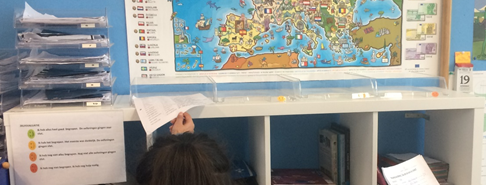 Onderzoeksvraag:flexibele klasinrichting
2 Gebruikte lesaanpak
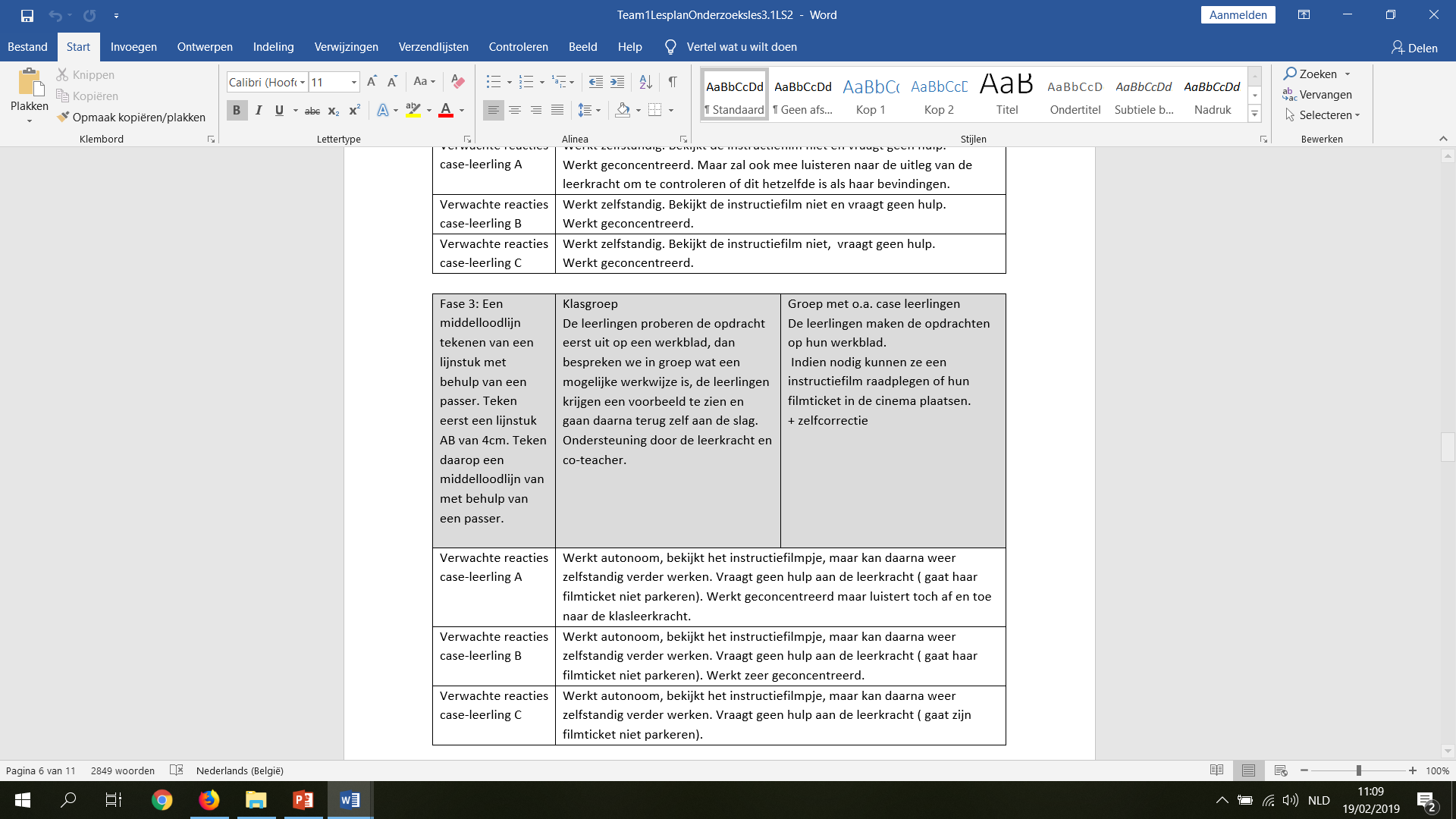 Stap 1: eigen kennis
Stap 2: instructiefilmpje
Stap 3: cinematicket voor hulp leerkracht
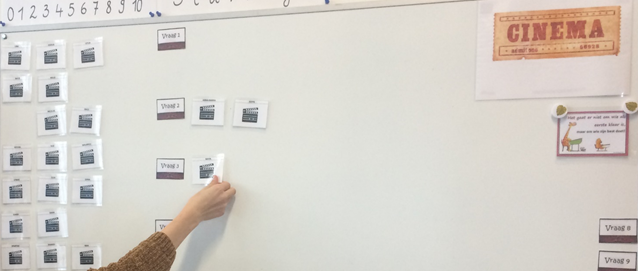 3 Evolutie lesplan
Het eindlesplan van Lesson Study 1 was de start om de onderzoekslessen van Lesson Study2 op te stellen.
Tijdens de onderzoekslessen zijn er weinig tot geen wijzigingen meer aangebracht.
Grote verschil was dat zowel de leerkracht als de leerlingen de werkvorm zich meer toegeëigend hebben.
4 Antwoord op de onderzoeksvraag
Zelfredzaamheid: Cognitief begaafde kinderen waren in staat om zelf in te schatten bij welke leerinhouden ze extra uitleg nodig hadden.
Autonomie: Ze konden de leerinhouden zelf opzoeken met behulp van de instructiefilmpjes,
Motivatie: De scores die de kinderen aan de lessen gaven waren hoog (>4)
4 Antwoord op de onderzoeksvraag
Zelfevaluatie: leerlingen vonden het fijn om te reflecteren. Verschil proces         product

Andere factoren: bankvrij werken

Andere factoren: gebruik van media
5 Effect op caseleerlingen
Boeiende(re) lessen
Tempo lag quasi even hoog als bij de rest van de klasgroep
Instructie mogelijk op een ander moment 
Minder verveling
Zelfstandigheid werd geapprecieerd
6 Effect op de hele klas
Klasgroep reageert positief.

Meer tijd vrij om iedereen te helpen.

Grotere betrokkenheid door bankvrij werken.
7 Andere zaken
We hebben ons niet beperkt tot de onderzoekslessen maar proberen dit elke dag toe te passen.
er komt tijd vrij om kinderen met binnen hun interessegebied een extra opdracht aan te bieden.

Zoeken naar de ‘ideale’ flexibele klasindeling is voor ons nog een proces.
8 Samenvatting
Cognitief begaafde leerlingen houden van autonomie.
Realiseerden steeds de lesdoelen.
Geven aan dat de lesaanpak hun motivatie verhoogt.
Kunnen hun eigen werk correct evalueren.
Resultaten op lange termijn liggen in de lijn van verwachtingen en eerdere resultaten.
9. Referenties
Tandwiel uit workshop 2

Gebruik van cinematicket (geïnspireerd op parking van ander Lesson Study-team)